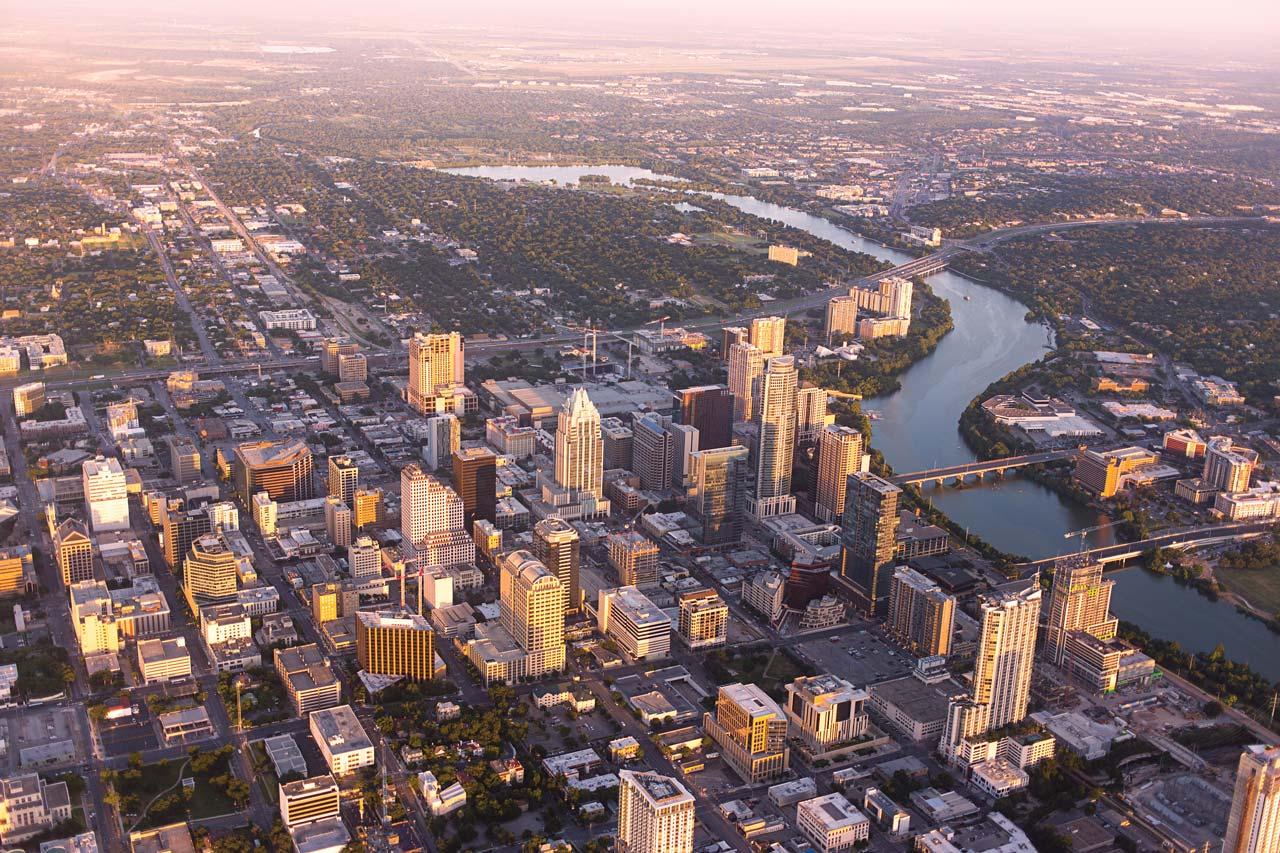 Impervious Cover and Watershed Vulnerability: Austin, Texas
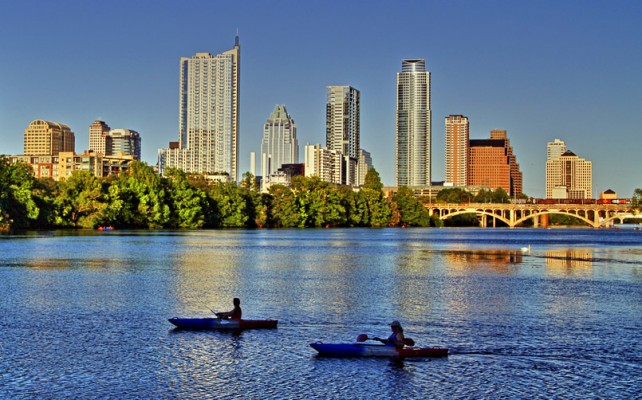 PRESENTATION OVERVIEW:
Context
Current Progress
To do
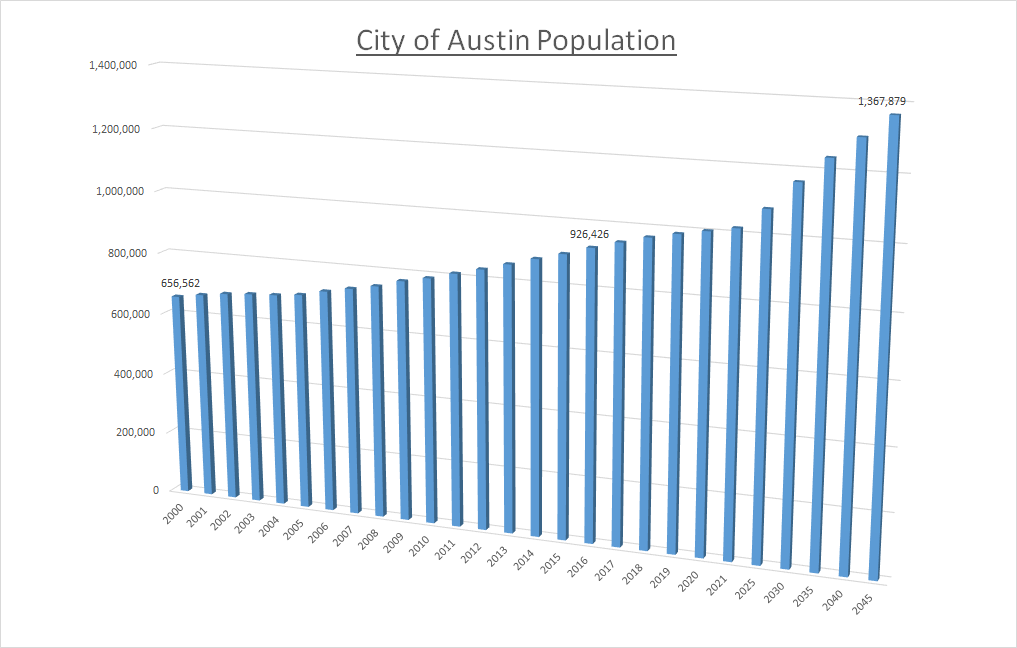 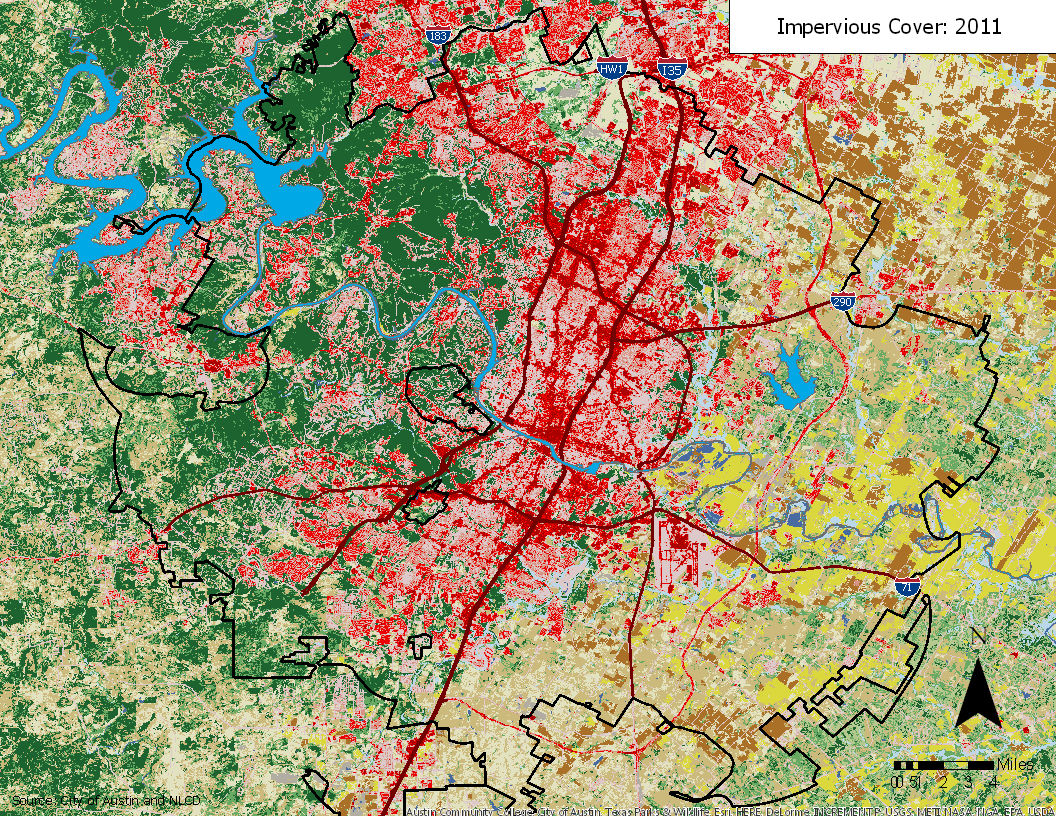 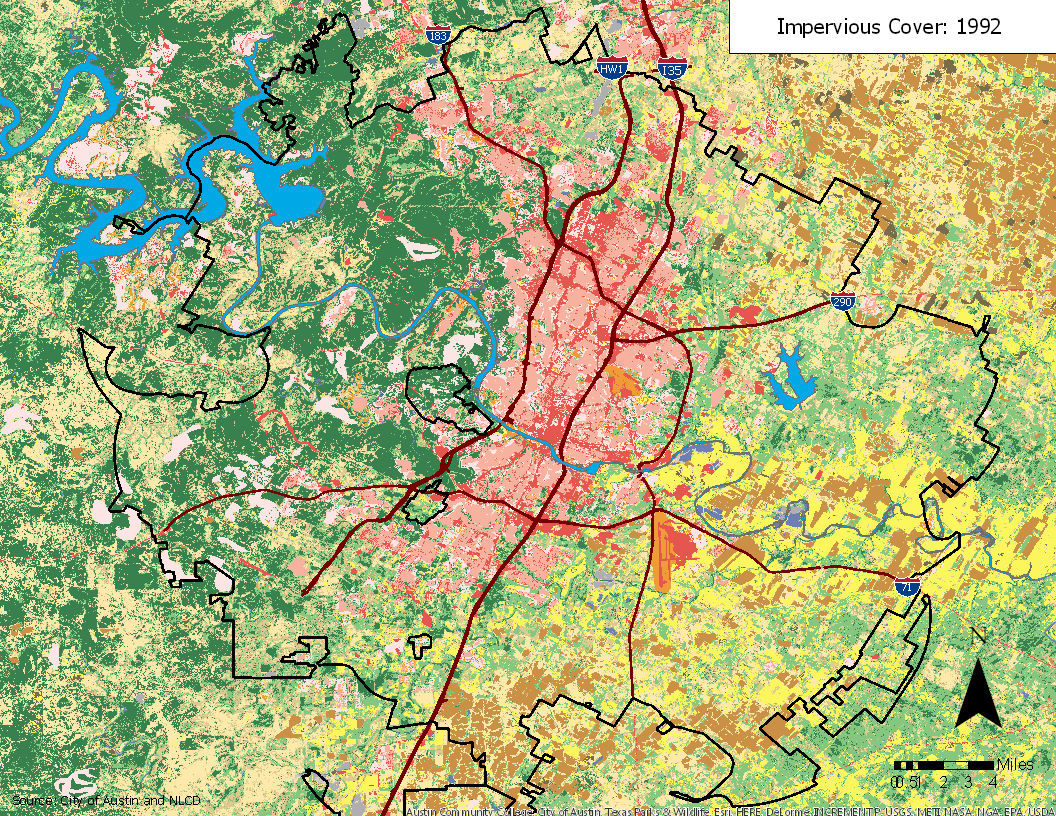 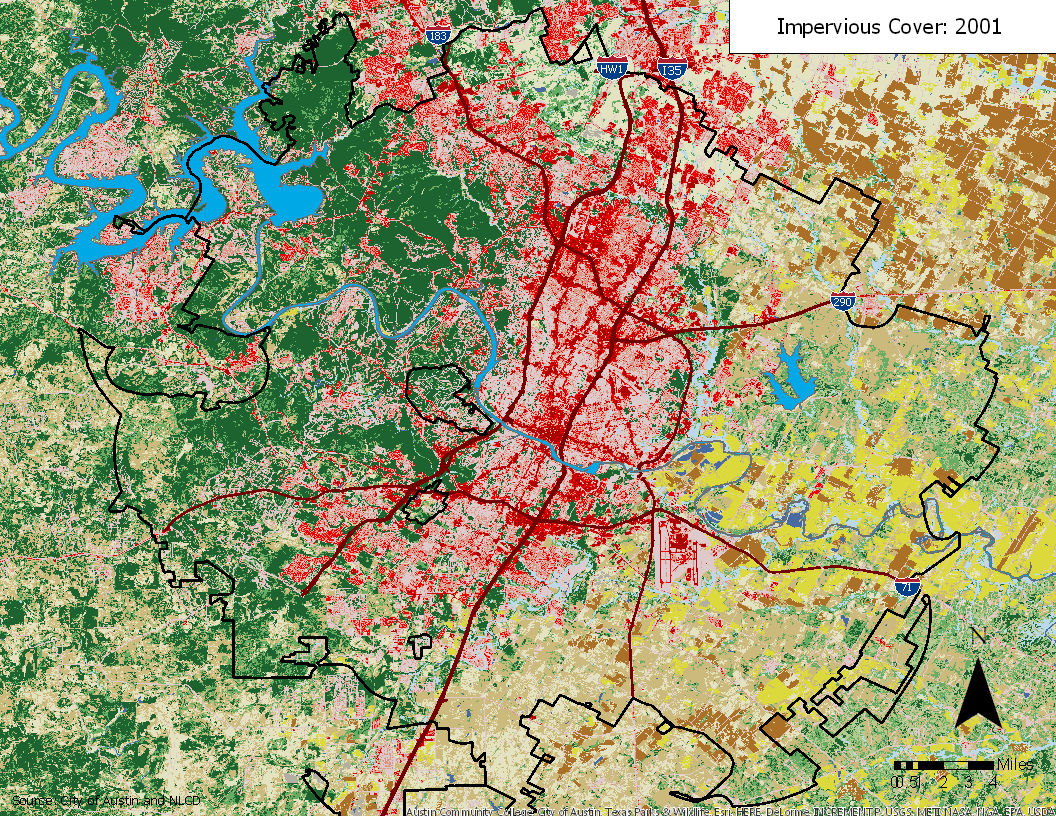 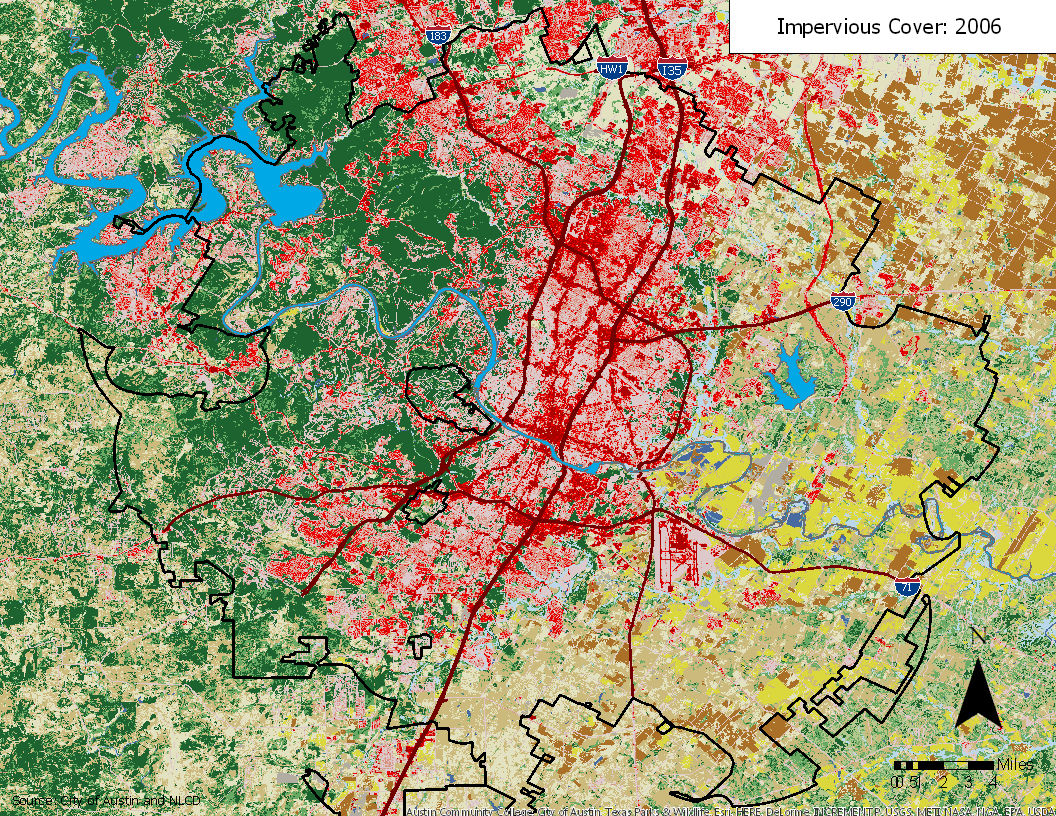 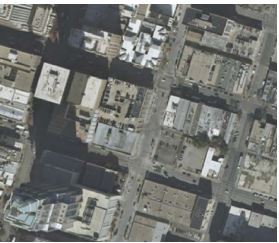 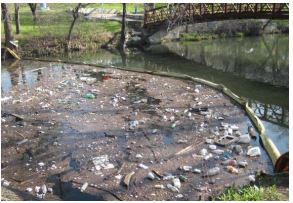 Shoal Creek Watershed: 53.3% Impervious
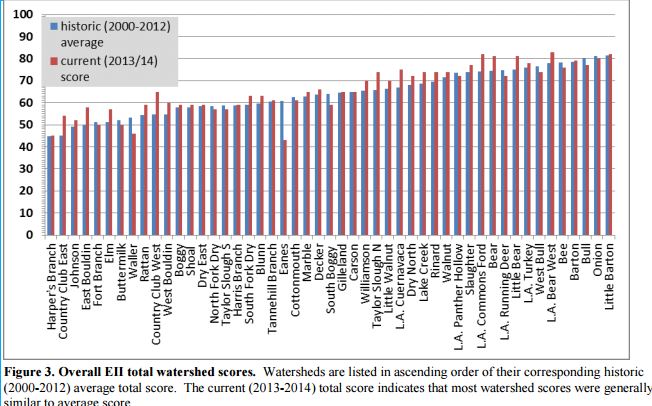 Downtown, Austin
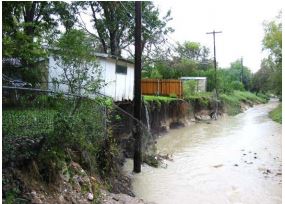 Boggy Creek Watershed: 38.9% Impervious
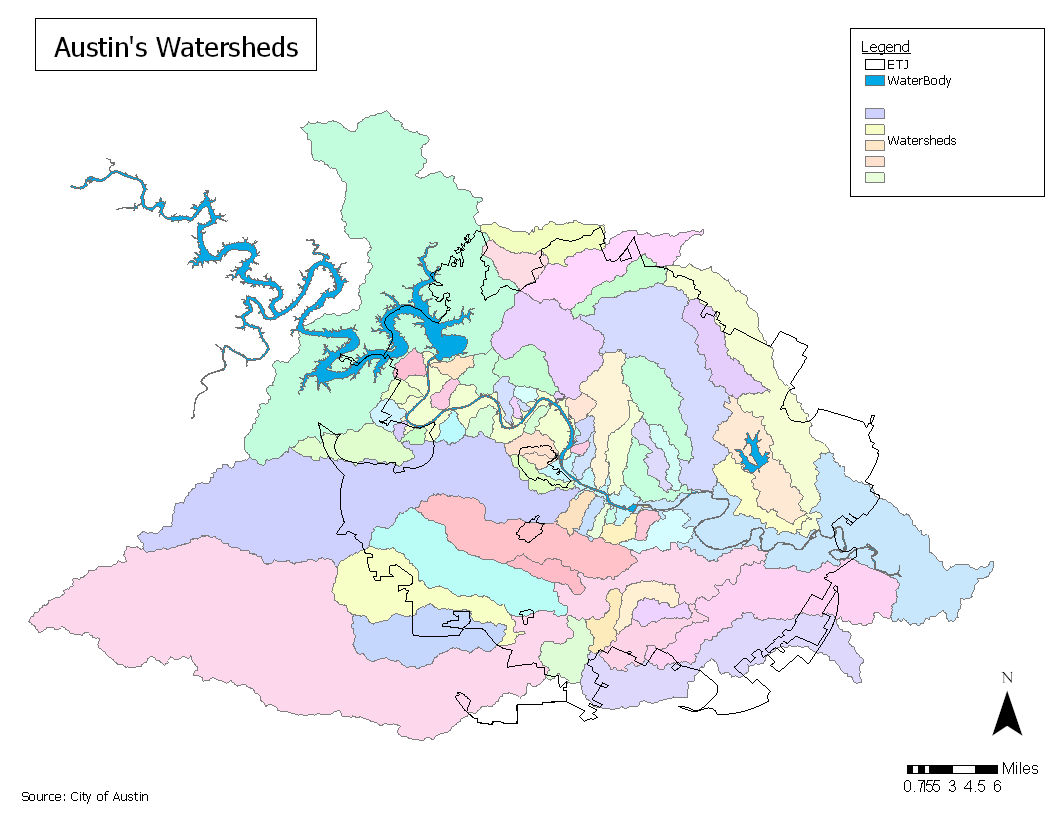 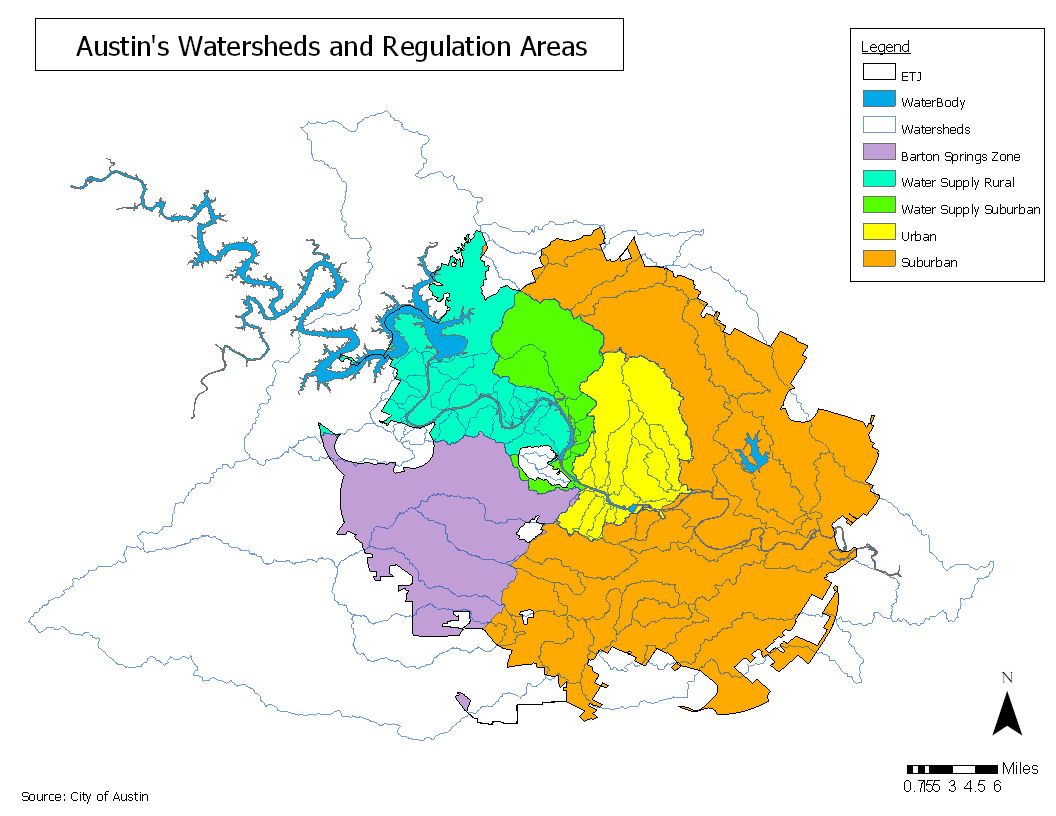 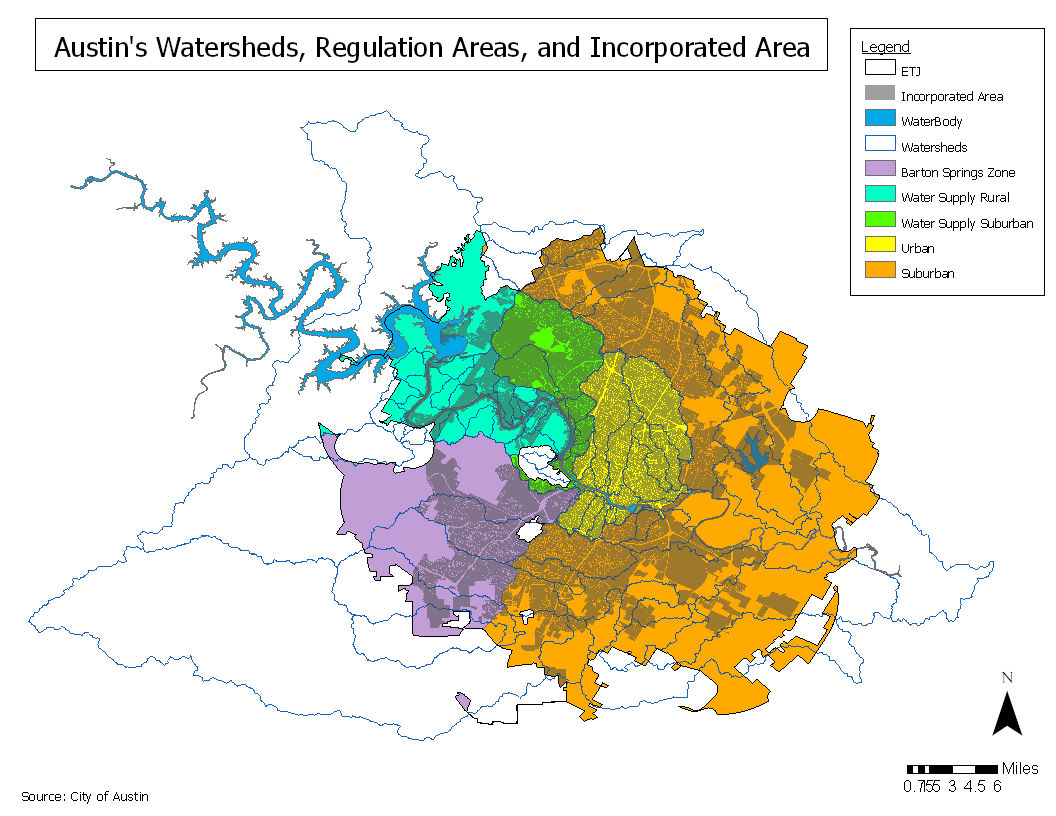 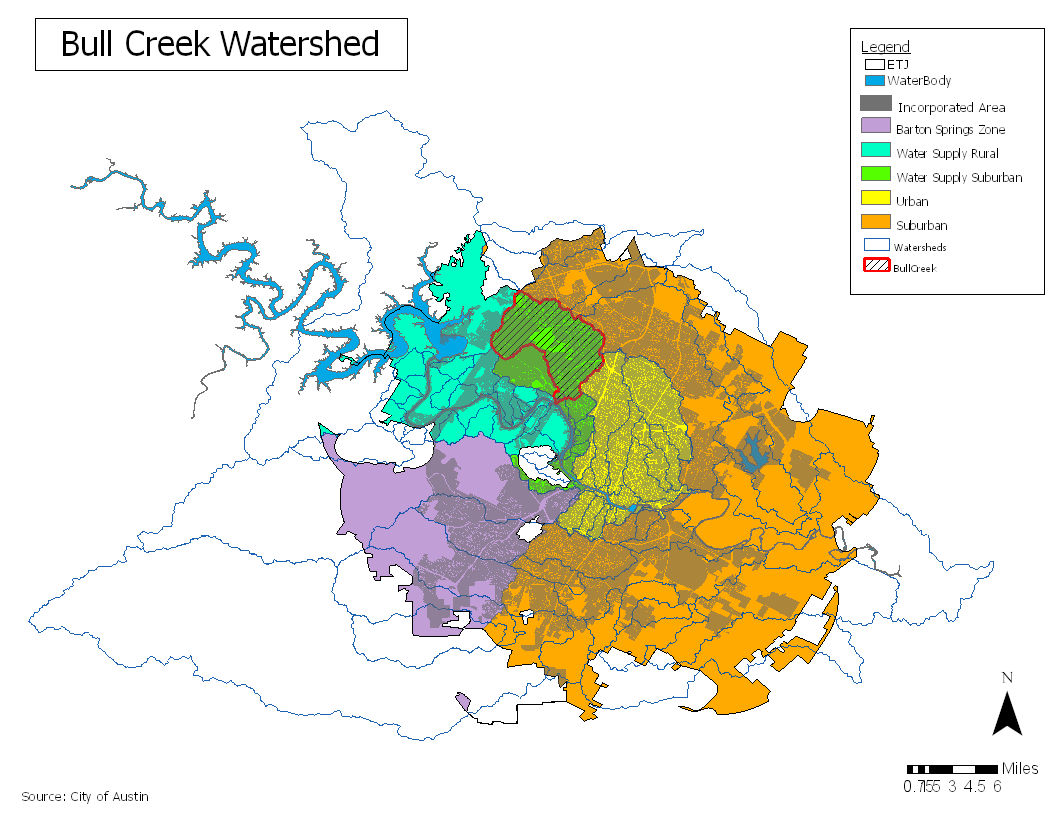 Bull Creek Watershed
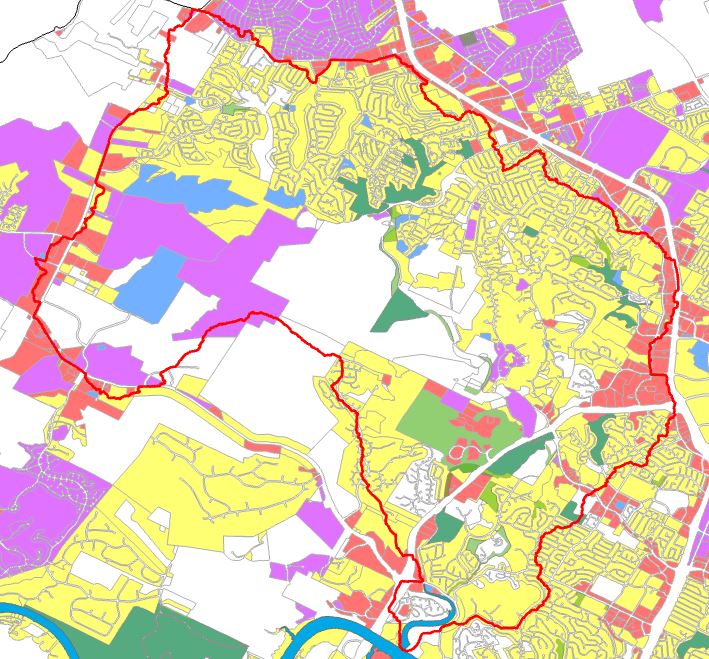 2030 Population: 69,716

% Increase since 2000: 60

% Impervious Cover: 20.9

2014 EII Score: 77
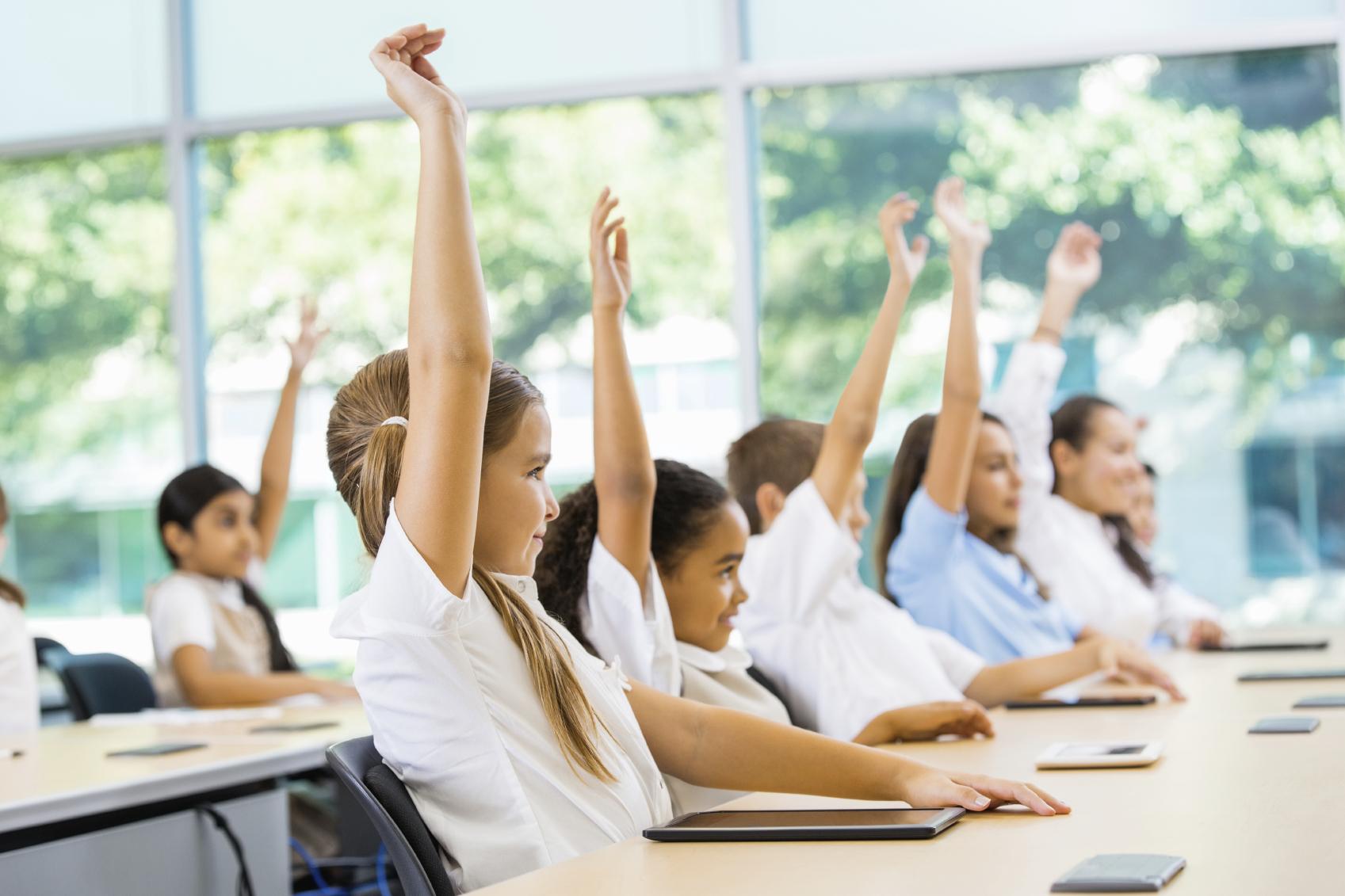 Questions?